GROUPE SCOLAIRE PAUL LANGEVIN
CLASSE DE CM1 VERT
Christine Kouassi
Keith  Haring
Objectifs Mettre  en scène des personnages  dans des situations de mobilité Exprimer par le dessin, le découpage, à partir d'un pantin articulé, le souvenir  de situations vécues à la manière  de Keith Haring.
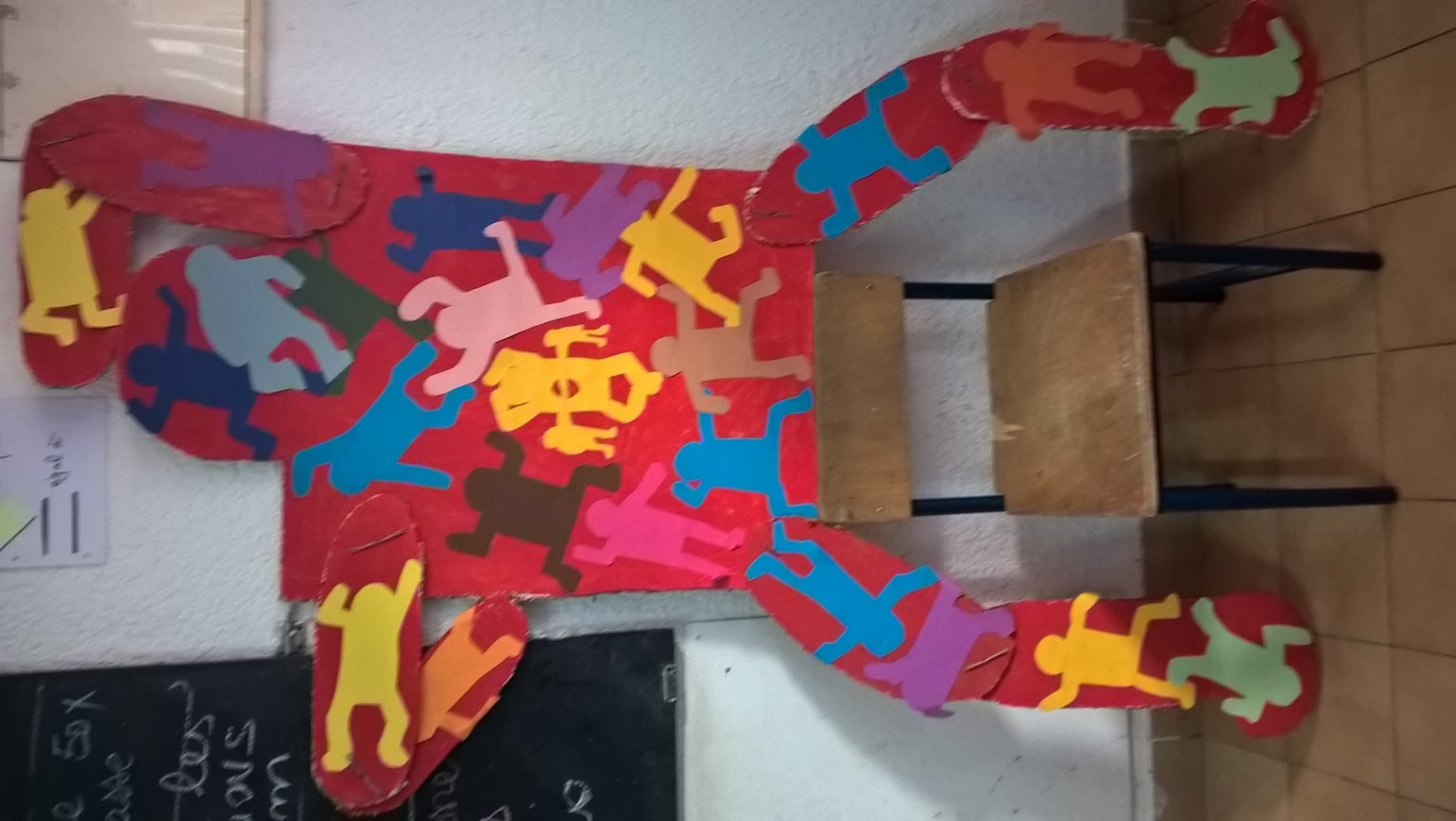